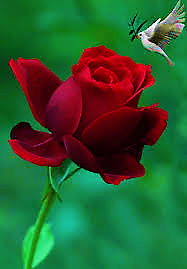 সবাই কে স্বাগতম
7/1/2020
Mohammad Lukman Hussain
পরিচিতি
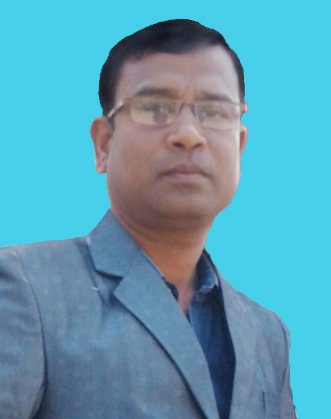 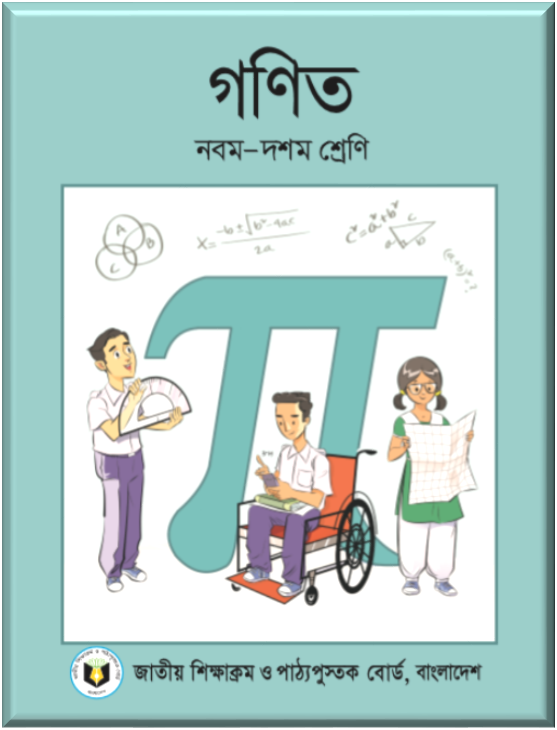 মোঃ মাহাবুর রশিদ
সহঃ শিক্ষক(গণিত)
বরেন্দ্র একাডেমি মাধ্যমিক বিদ্যালয়
নিয়ামতপুর, নওগাঁ
মোবাইল নং০১৭২২৫৪৮৭৬৬
Email:mahaburrashidict56@gmail.com
শ্রেণি-নবম-দশম 
বিষয়-গণিত
অধ্যায়-১৬
অনুঃ-১৬.১
সময়ঃ ৫০ মিনিট
তাং ০১/০৭/২০২০
পূর্বজ্ঞান যাচাই
এটি কী?
রেখাংশ
এটি কী?
এটি কীসের চিত্র?
ত্রিভুজক্ষেত্র
ত্রিভুজ
তিনটি রেখাংশ দ্বারা আবদ্ধ চিত্র একটি ত্রিভুজ
ত্রিভুজের বাহুগুলো দ্বারা সীমাবদ্ধ ক্ষেত্রকে ত্রিভুজক্ষেত্র বলে
আজকের পাঠ…
ত্রিভুজ ক্ষেত্রের ক্ষেত্রফল নির্ণয়
শিখনফল
এই পাঠের শেষে শিক্ষার্থীরা…
১। ত্রিভুজক্ষেত্র কী বলতে পারবে;
২। ত্রিভুজক্ষেত্রের ক্ষেত্রফল নির্ণয়ের সূত্র বলতে পারবে;
৩। সুত্র প্রয়োগ করে গাণিতিক সমস্যা সমাধান করতে পারবে।
সমকোণী ত্রিভুজের ক্ষেত্রফল
উচ্চতা
ভূমি
ত্রিভুজের দুই বাহু ও এদের অন্তর্ভূক্ত কোণ দেওয়া আছে
A
c
h
θ
B
C
D
a
একক কাজ
সময়-৮ মিনিট
ত্রিভুজের তিন বাহুর দৈর্ঘ্য দেওয়া আছে
A
b
c
h
B
C
D
a-x
x
a
A
b
c
h
h
B
C
D
a-x
x
a
জোড়ায় কাজ
সময়- ৫ মিনিট
১। একটি ত্রিভুজের তিনটি বাহুর দৈর্ঘ্য যথাক্রমে 7 সে মি, 8 সে মি ও 9 সে মি। এর ক্ষেত্রফল নির্ণয় কর।
সমবাহু ত্রিভুজের ক্ষেত্রফল
A
a
a
h
B
C
D
a/2
a
A
a
a
h
B
C
D
a/2
a
সমদ্বিবাহু ত্রিভুজের  ক্ষেত্রফল
A
a
a
h
C
B
D
b/2
b
A
a
a
h
C
B
D
b/2
b
দলীয় কাজ
সময়- ৫ মিনিট
একটি সমদ্বিবাহু ত্রিভুজের ভূমির দৈর্ঘ্য
60 সে মি। এর ক্ষেত্রফল 1200 বর্গ সে মি হলে সমান সমান বাহুর দৈর্ঘ্য নির্ণয় কর।
মূল্যায়ন
১। ত্রিভুজক্ষেত্র কী?
২। সমদ্বিবাহু ত্রিভুজের ক্ষেত্রফল নির্ণয়ের সূত্রটি বলো।
৩। সমবাহু ত্রিভুজের এক বাহুর দৈর্ঘ্য 3 সে মি হলে ক্ষেত্রফল কত?
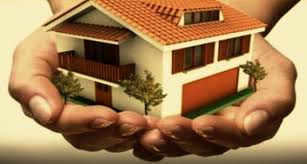 বাড়ির কাজ
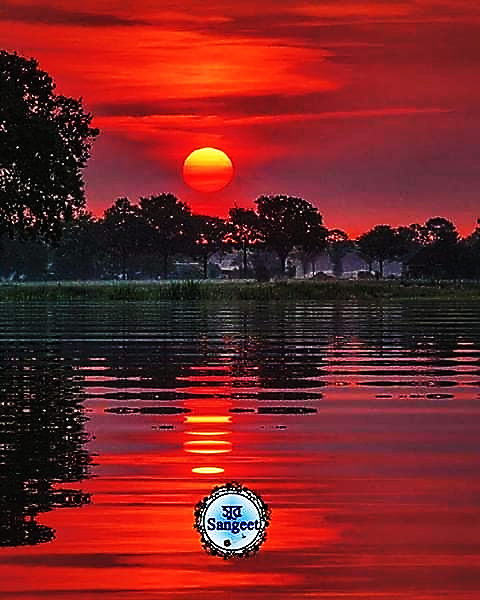 ধন্যবাদ সবাইকে
7/1/2020
Mohammad Lukman Hussain
22